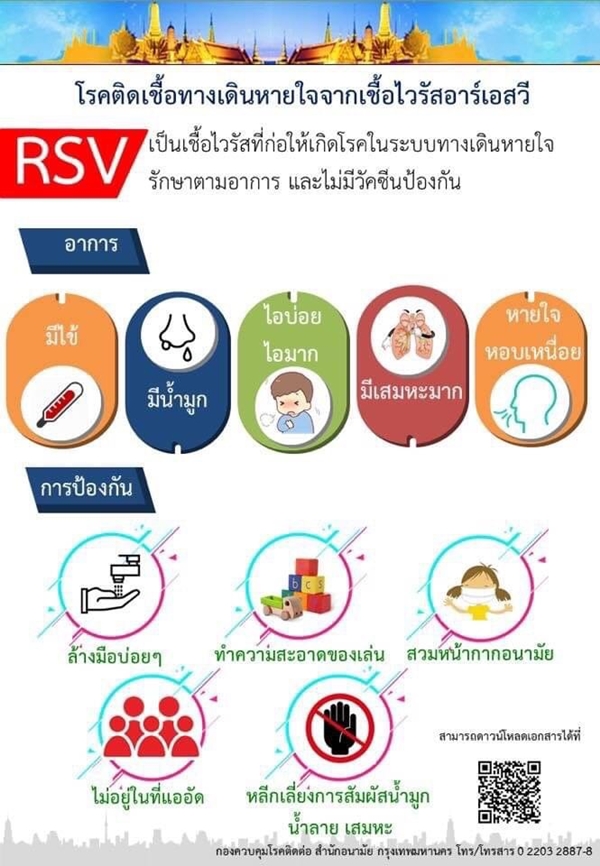 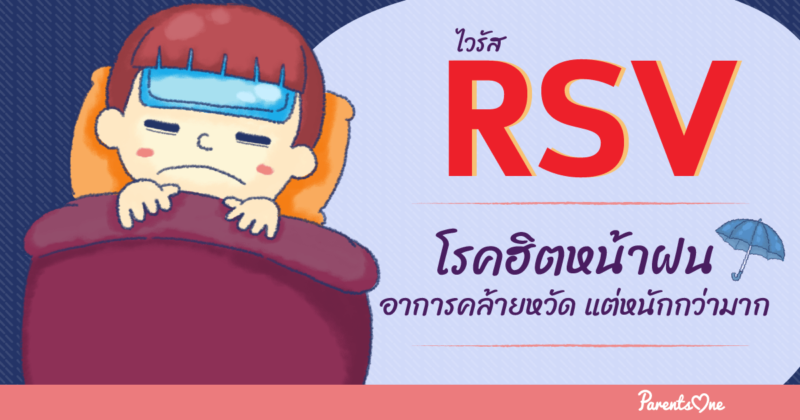 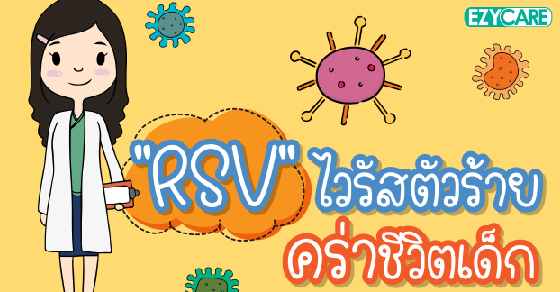 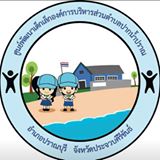 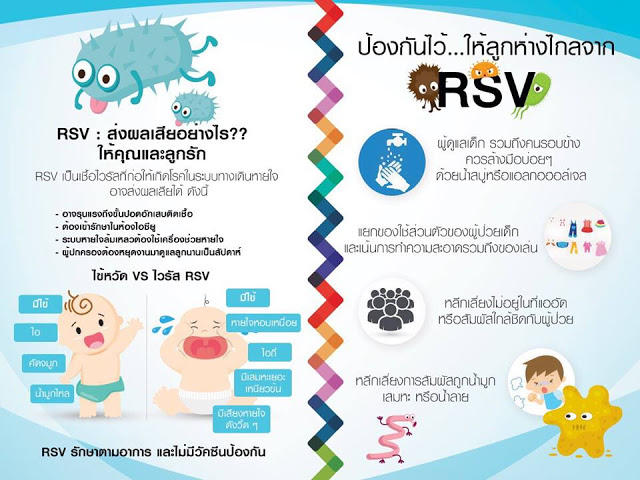 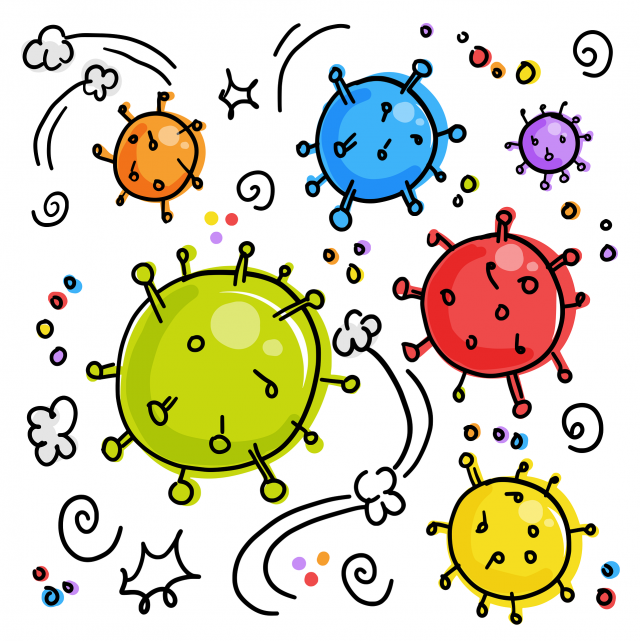 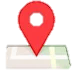 ศูนย์พัฒนาเด็กเล็กอบต.ปากน้ำปราณ
สังกัดองค์การบริหารส่วนตำบลปากน้ำปราณ
อำเภอปราณบุรี   จังหวัดประจวบคีรีขันธ์
88/8 ม.3 ต.ปากน้ำปราณ อ.ปราณบุรี  จ.ประจวบคีรีขันธ์
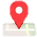 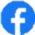 ศูนย์พัฒนาเด็กเล็กอบต.ปากน้ำปราณ
063-4622896
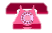 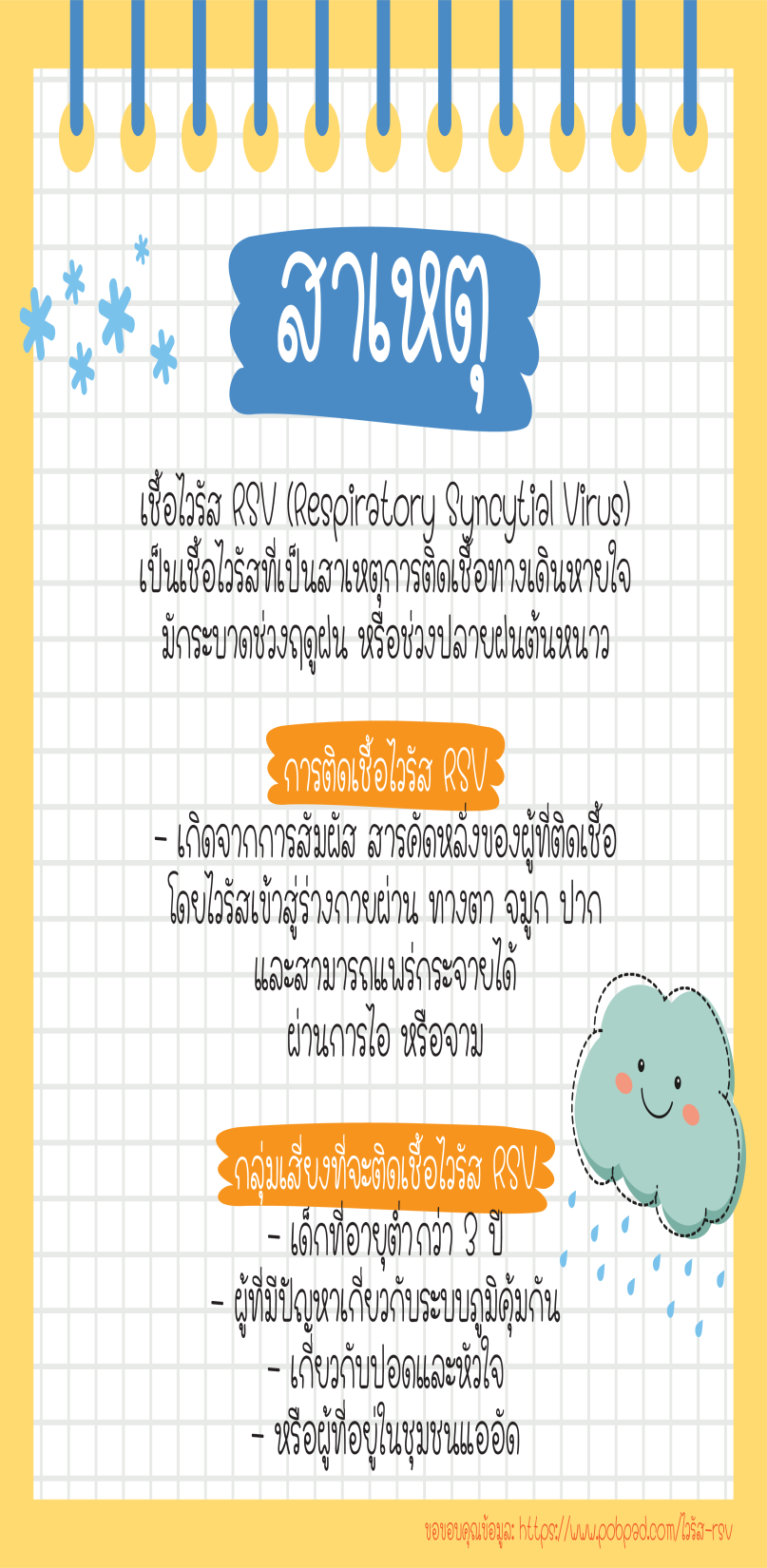 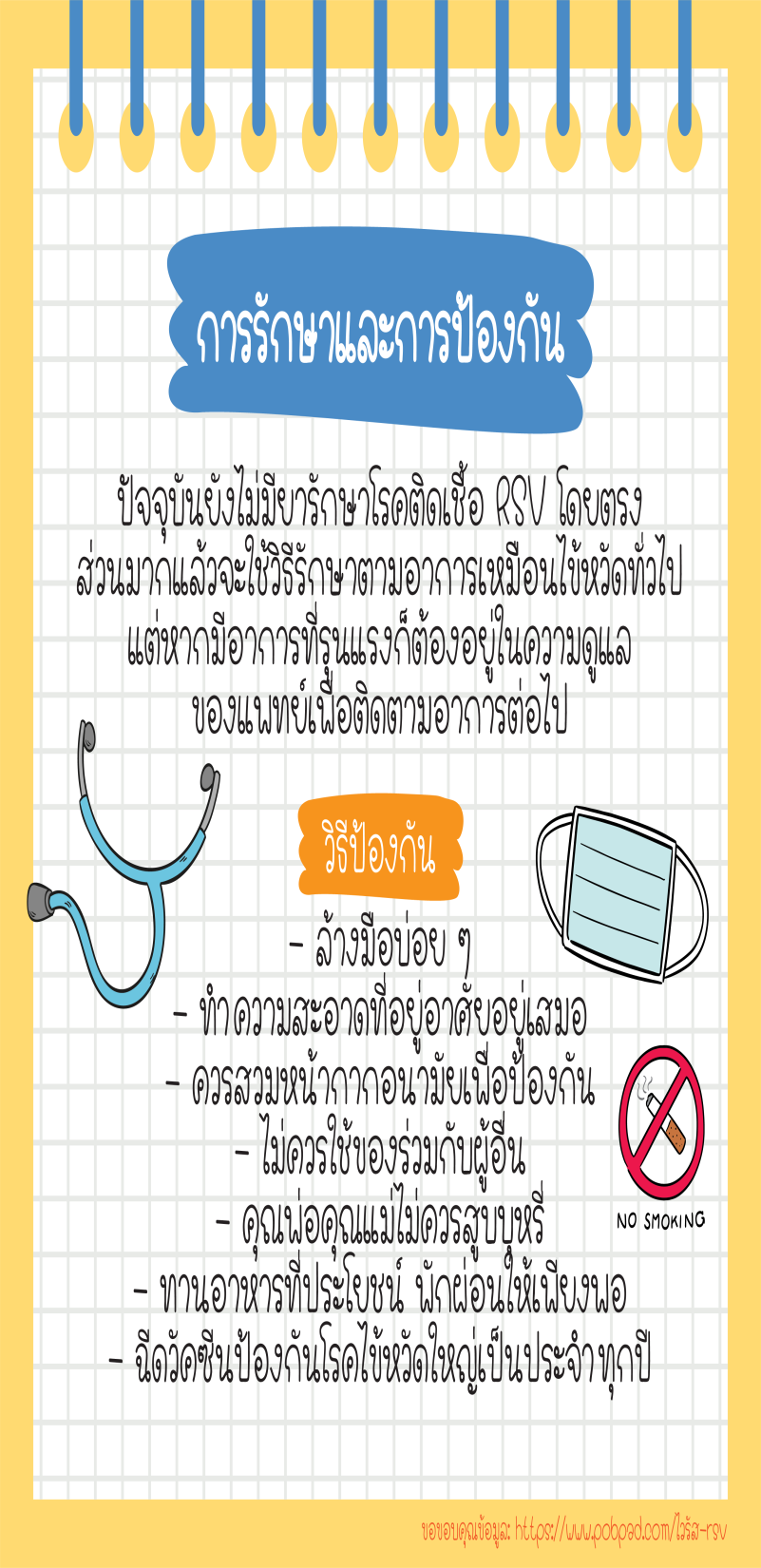 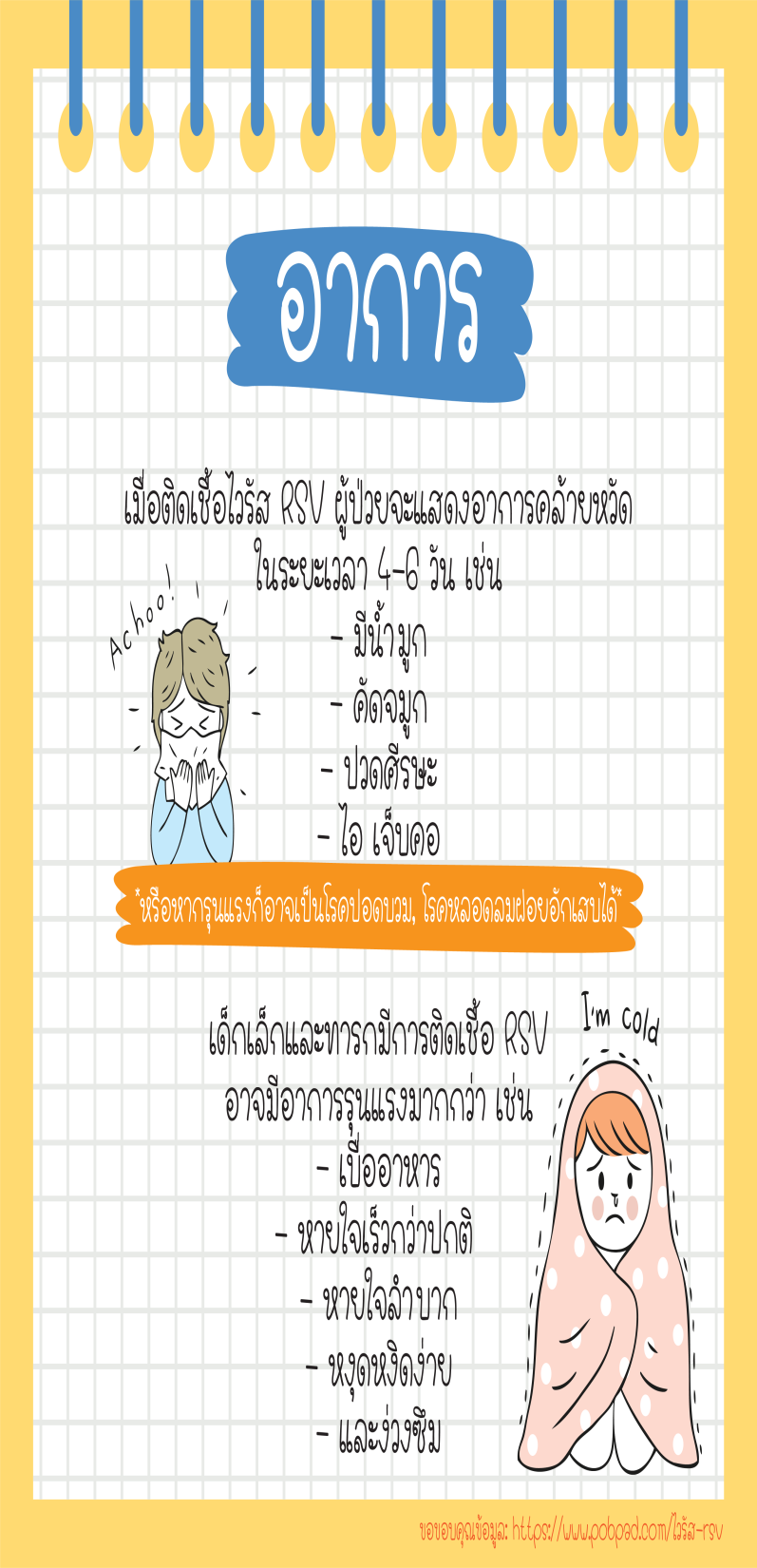